Фотография как медиум
Выполнила ученица 9« В»
Келеп София 
Руководитель:
Аверин Владимир Викторович
Рецензент: 
Малиновская Мария Владимировна
Актуальность и цели
Рассмотреть фотографию с точки зрения медиума, выделить её основные особенности, связанные с  медиа
Задачи
–Выделить и систематизировать особенности фотографии как медиума, опираясь на книгу Маршалла Маклюэна «Понимание медиа. Внешние расширения человека»
–Выделить и систематизировать особенности фотографии как медиума, опираясь на книгу Сьюзан Сонтаг «О фотографии»
–Сравнить выделенные особенности, сопоставив две точки зрения на фотографию
Выделенные особенности
-Универсальность и доступность фотографии 
-Способность фотографии фиксировать моменты, передавать то, что до этого не мог зафиксировать человеческий взгляд. Например, жесты и позы 
-Преимущество фотографии как вида запечатления мира перед изобразительным искусством 
-Способность фотографии оказывать влияние на чувства и мысли людей
Источники
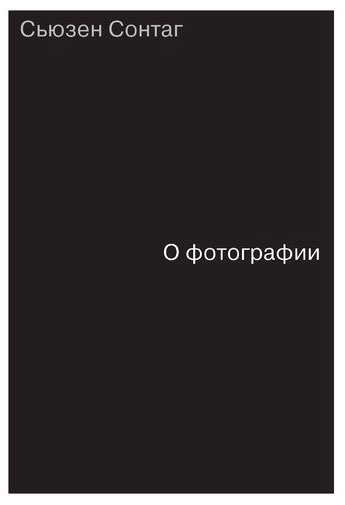 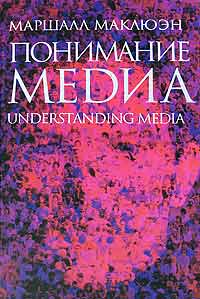 Спасибо за внимание!